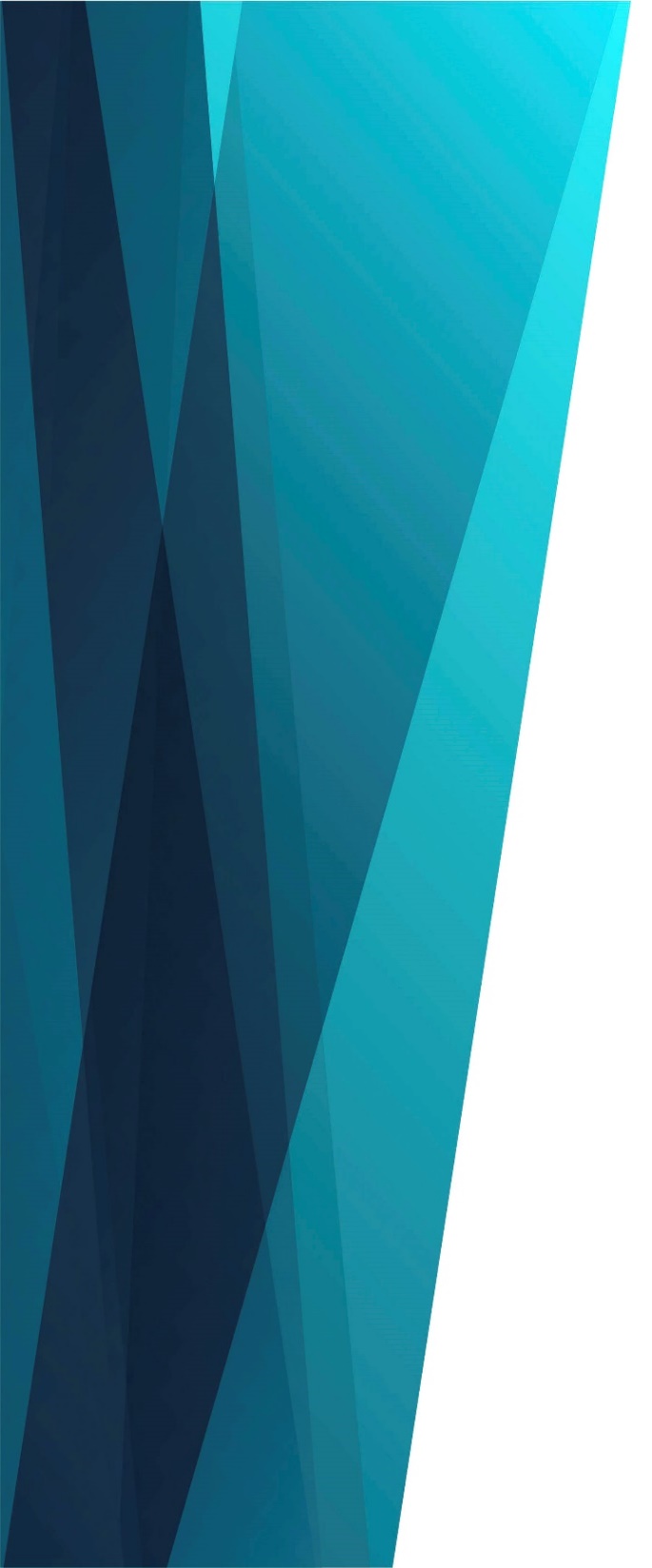 Только 
по милости Божьей
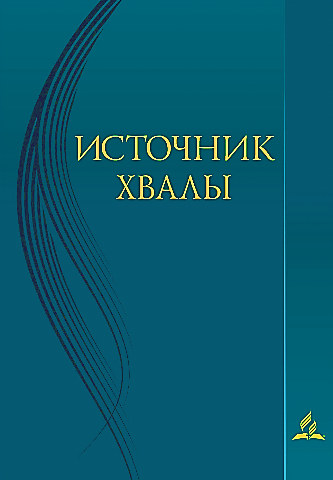 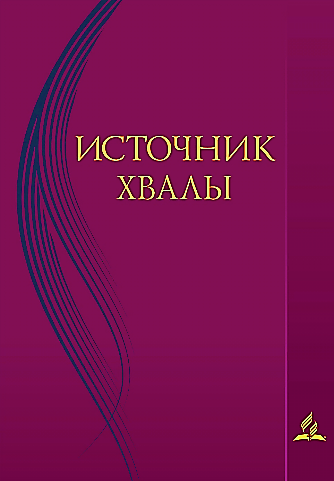 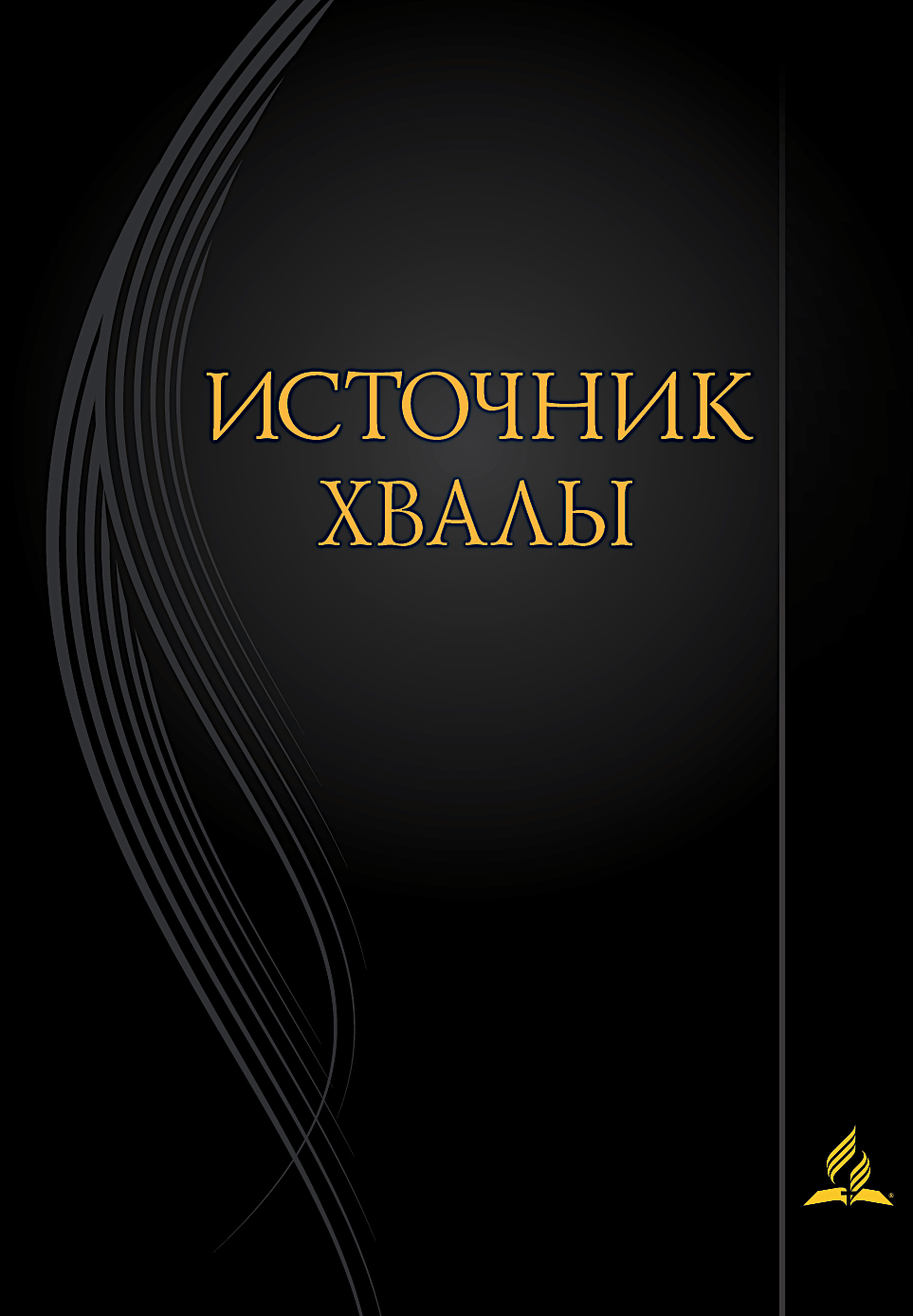 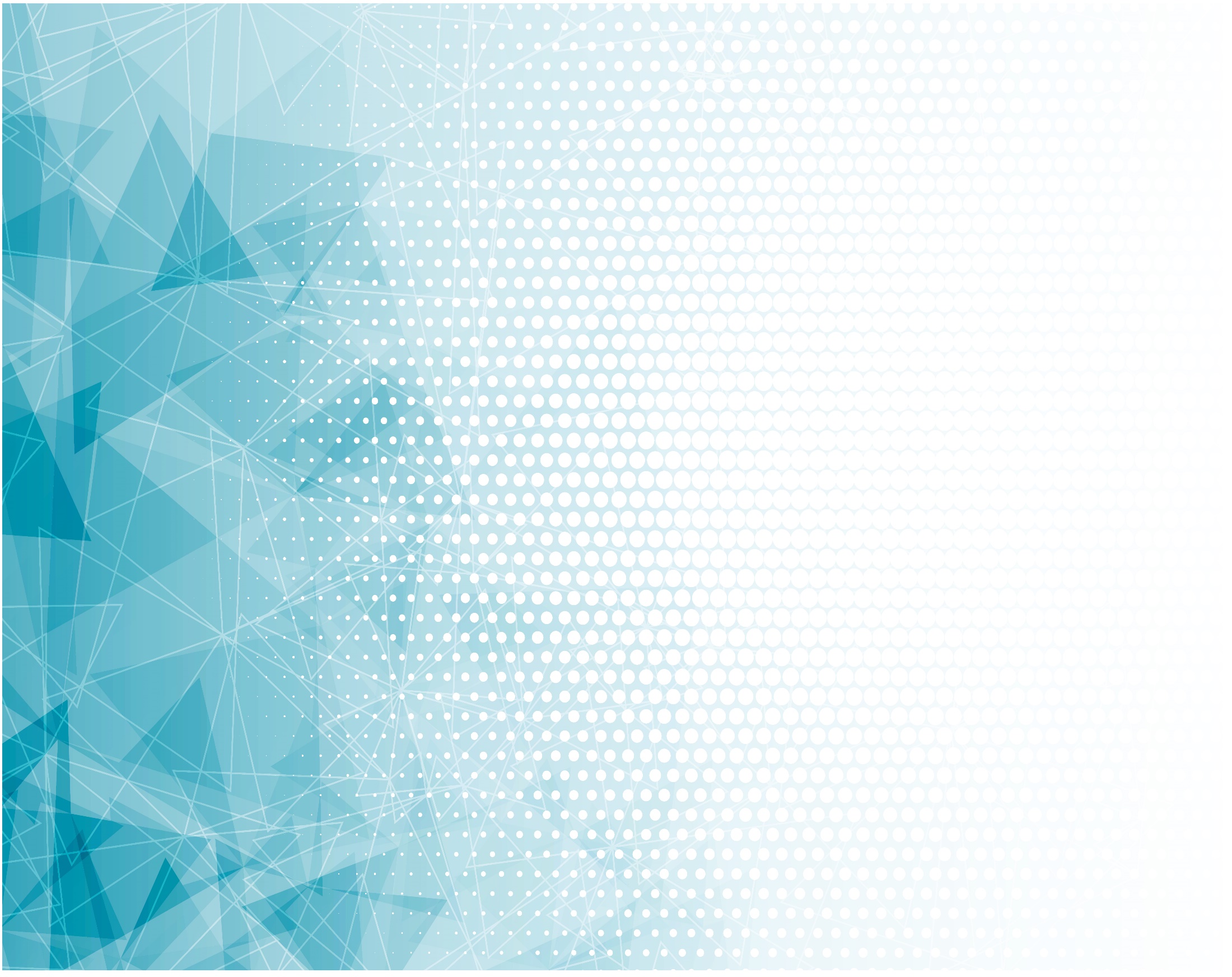 Только по милости Божьей, 
По благодати Христа
Наши грехи 
Омывает кровь, 
Что стекала с креста.
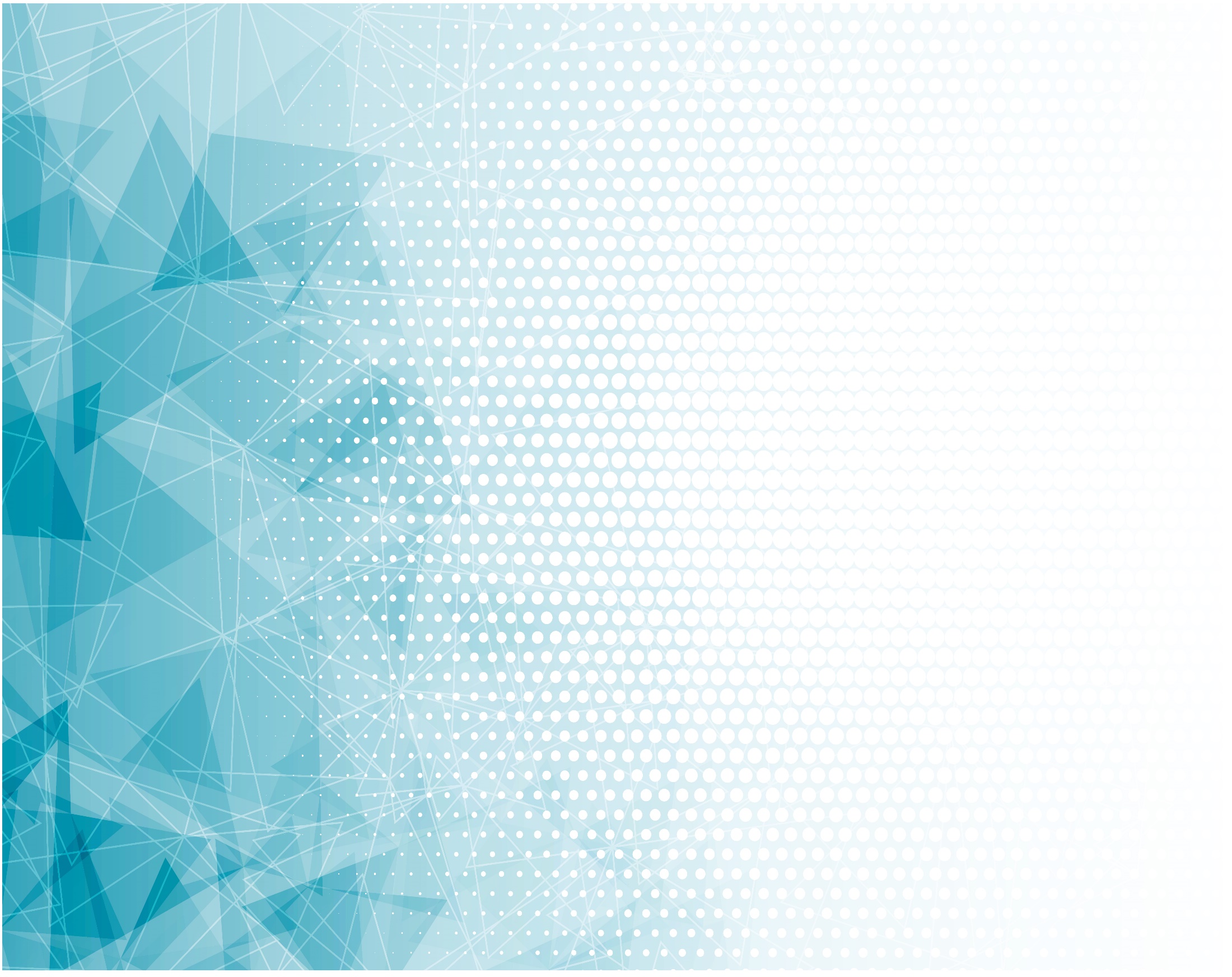 Милость Твоя Призывает 
Для вечности жить, Сердце отдать 
Иисусу и верно 
Тебе служить.
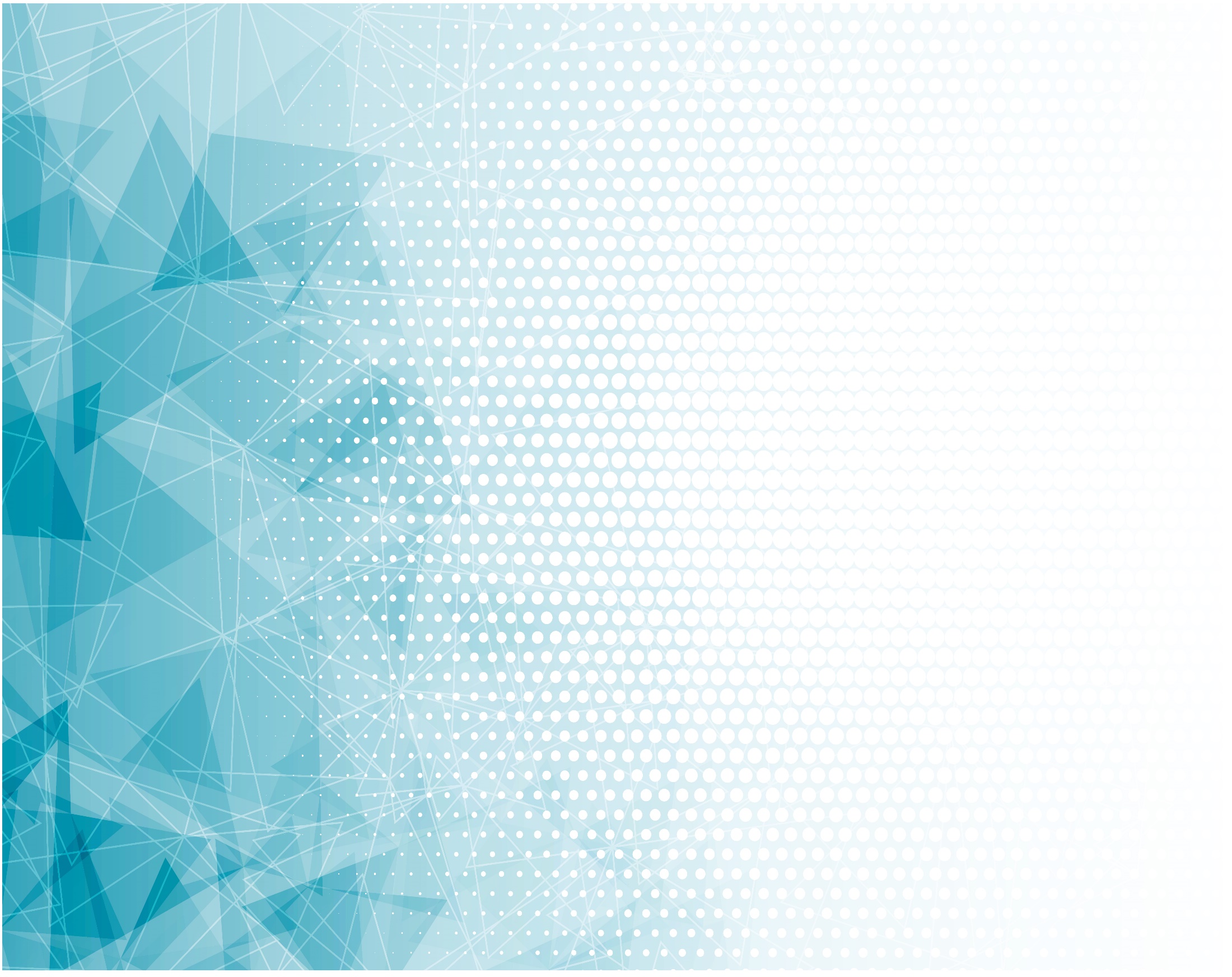 По благодати 
Христа человек Спасён;
Лишь через кровь 
На кресте может 
Грех быть прощён.
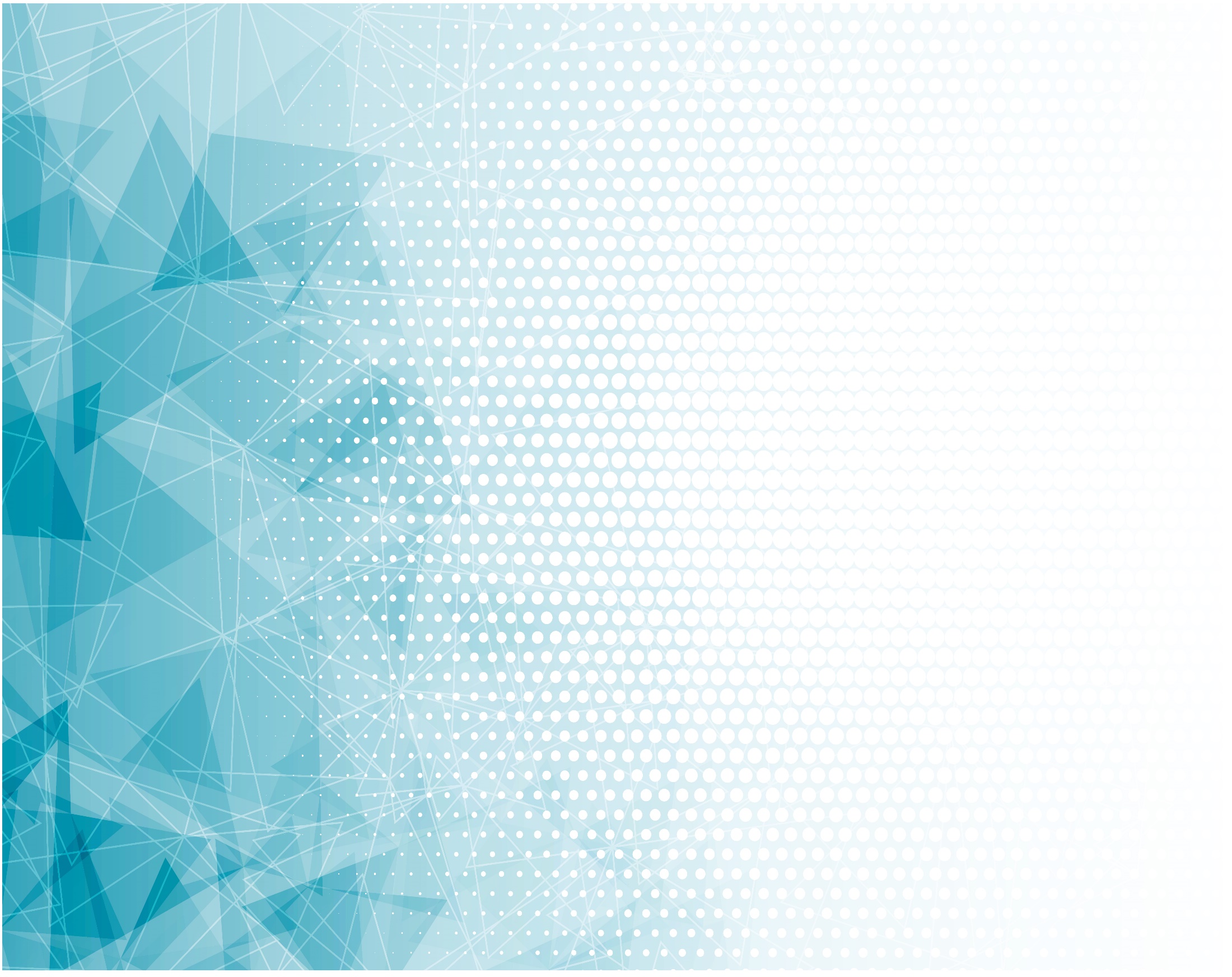 По благодати 
Христа человек Спасён;
Лишь через кровь 
На кресте может 
Грех быть прощён.
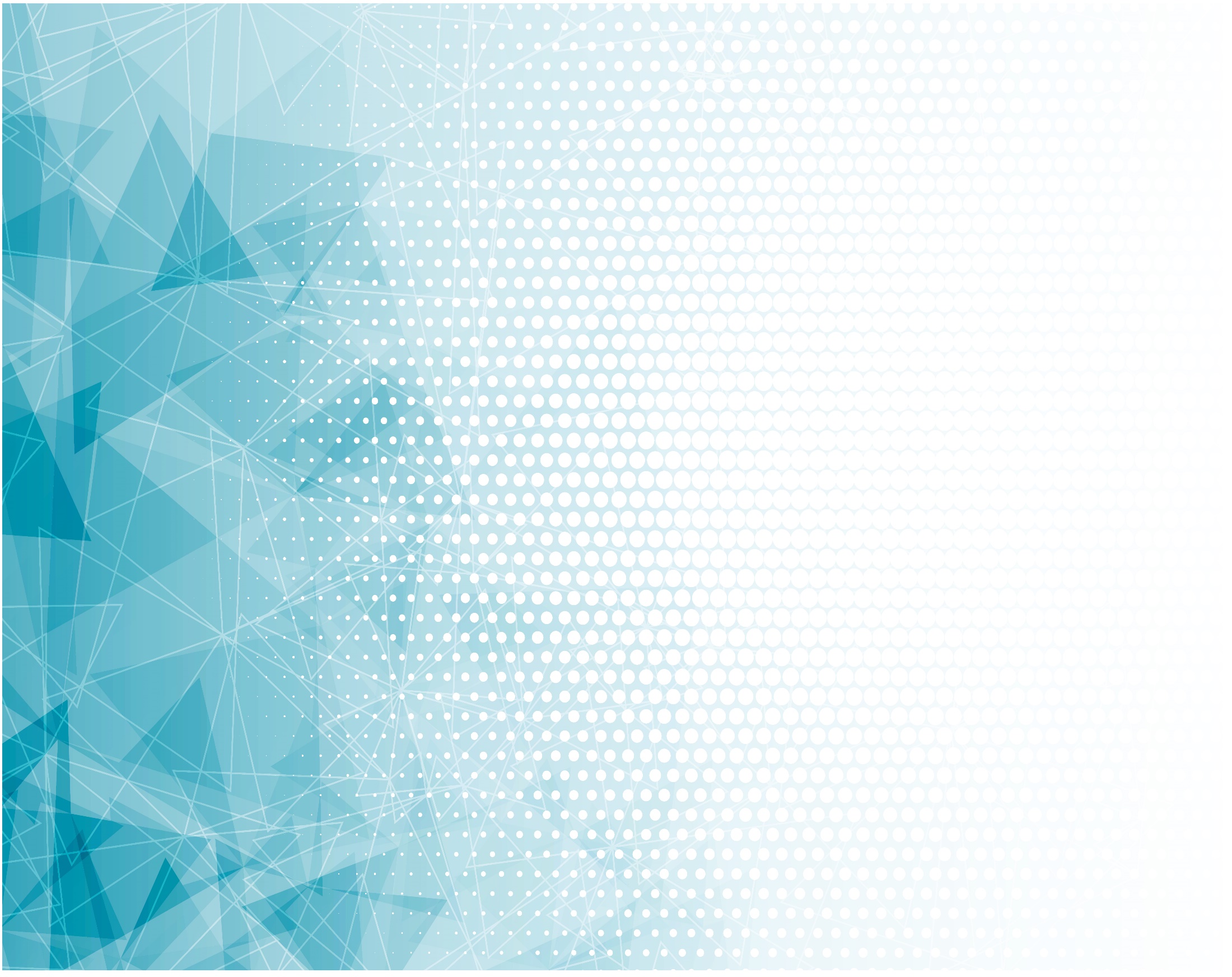 Только по милости Божьей, 
По благодати Христа
Наши грехи 
Омывает кровь, 
Что стекала с креста.
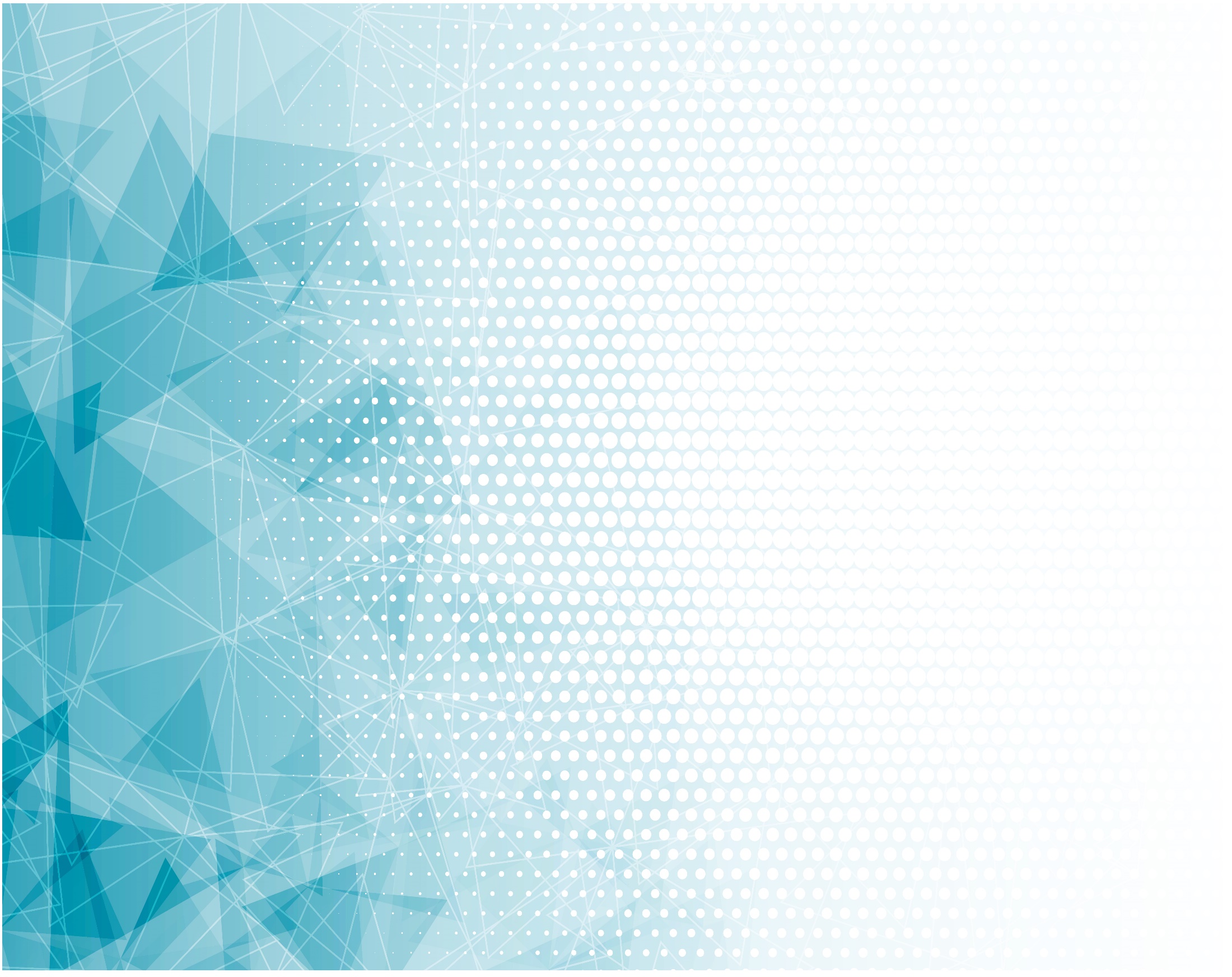 Милость Твоя Призывает 
Для вечности жить, Сердце отдать 
Иисусу и верно 
Тебе служить.
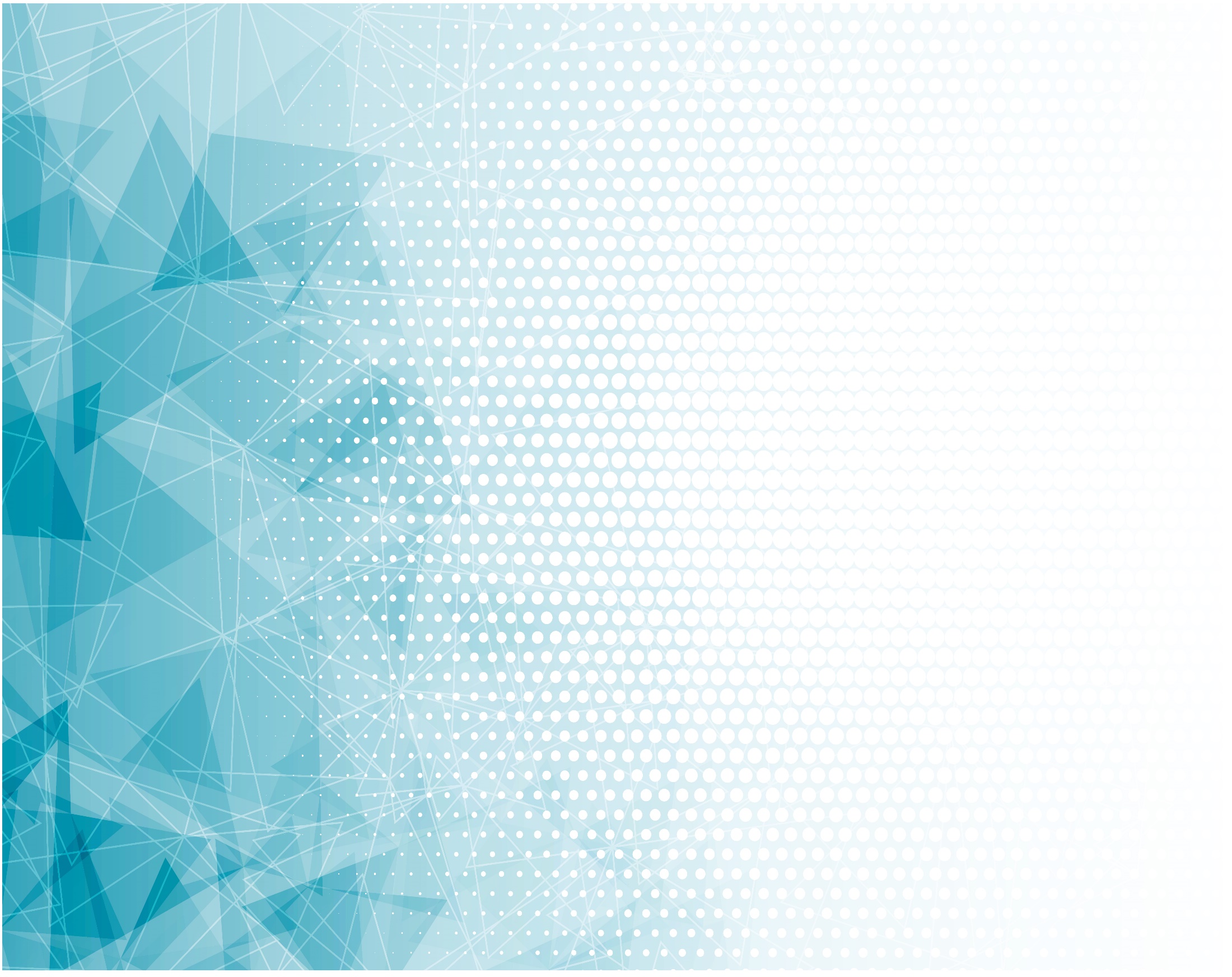 И верно 
	Тебе служить.
И верно
		Тебе служить.
И верно 
			Тебе служить.